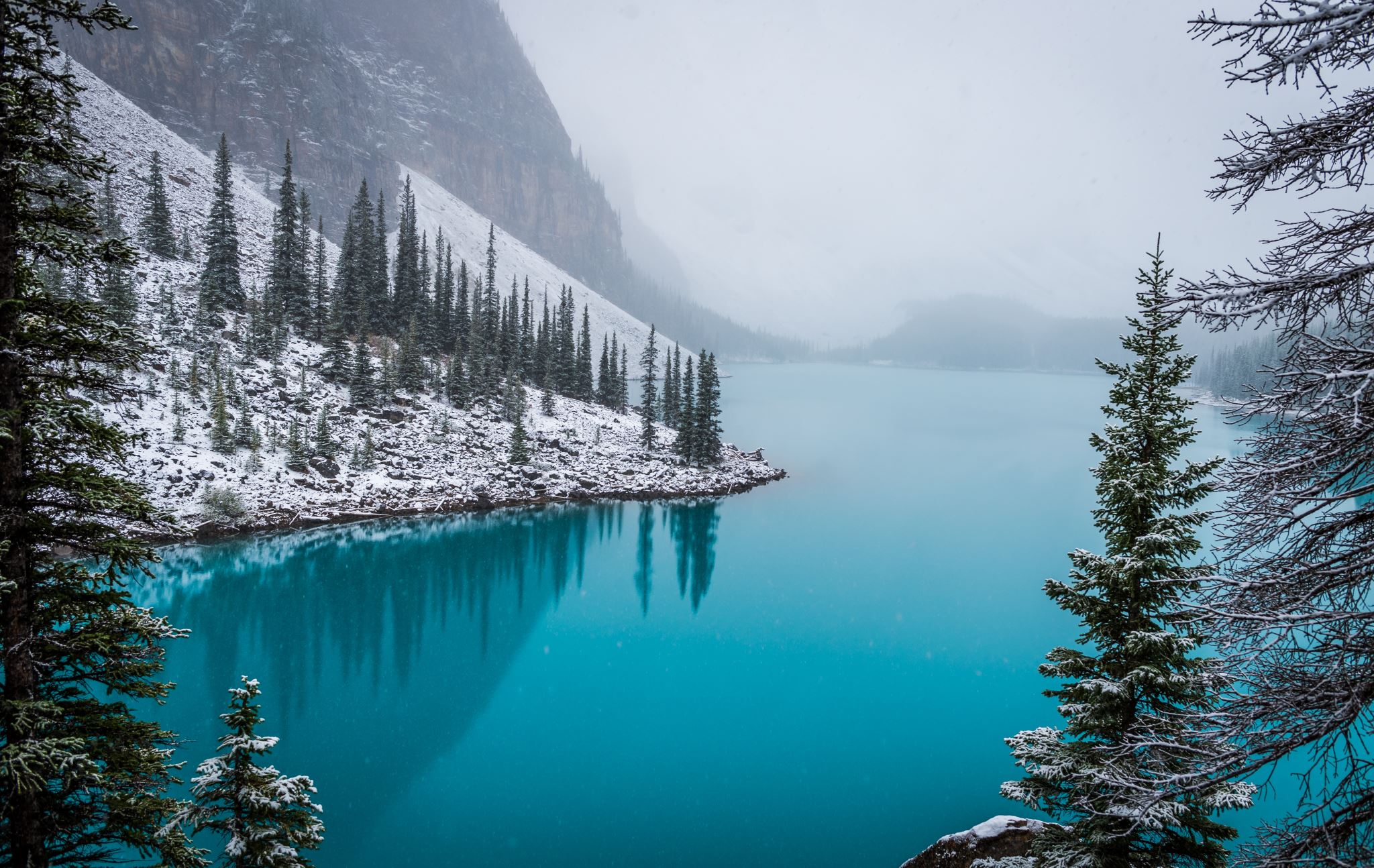 CSC 111Tutorial: Arrays
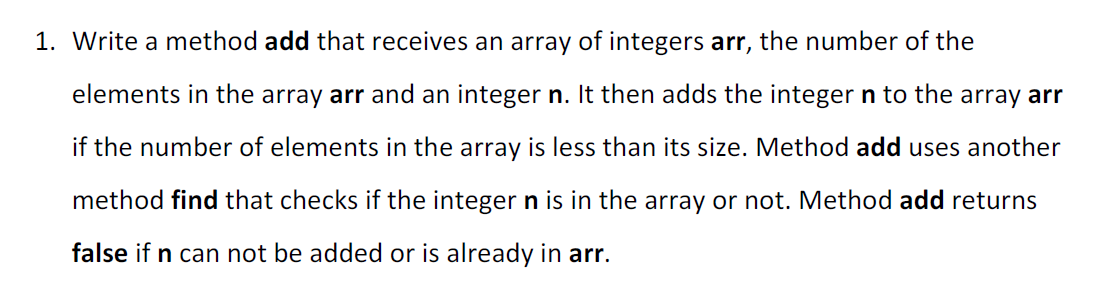 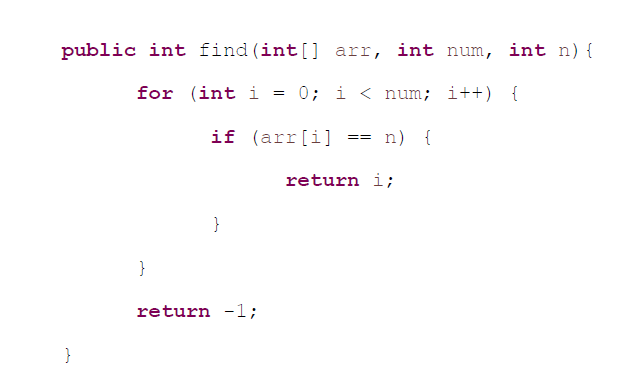 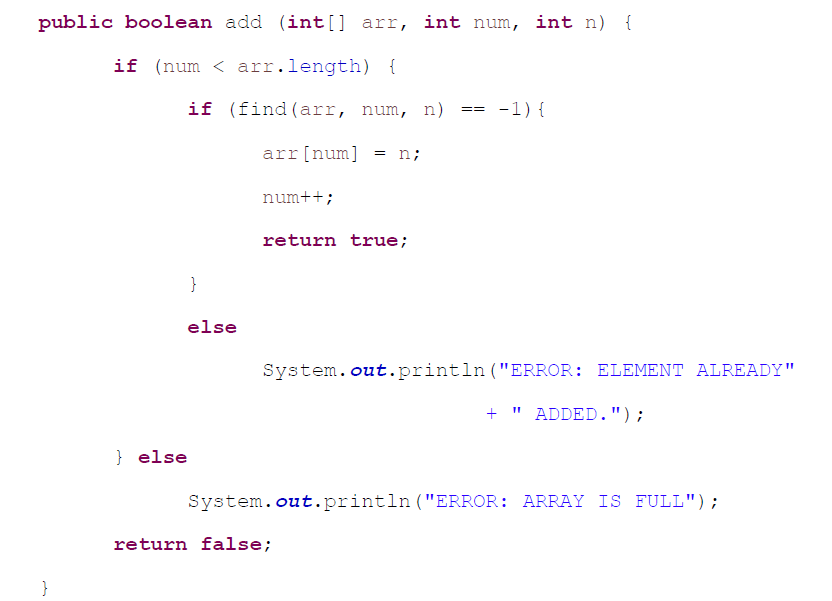 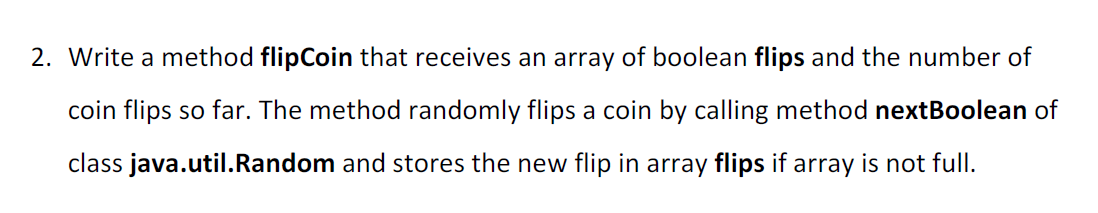 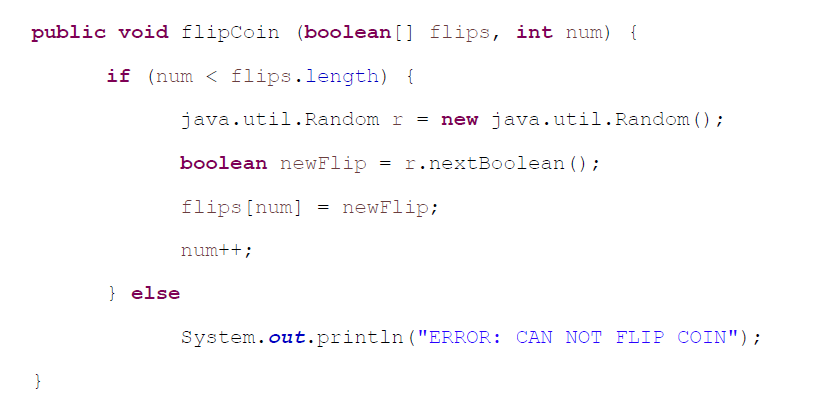 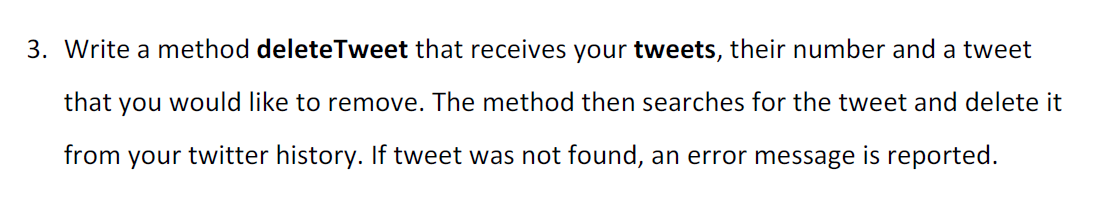 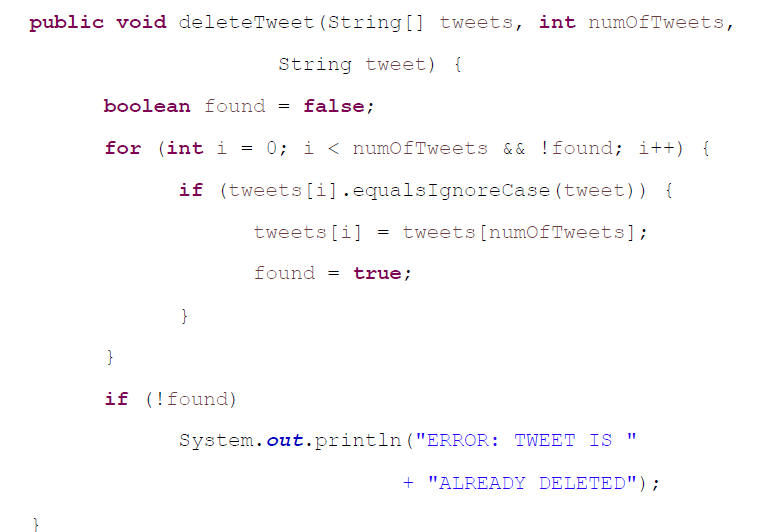 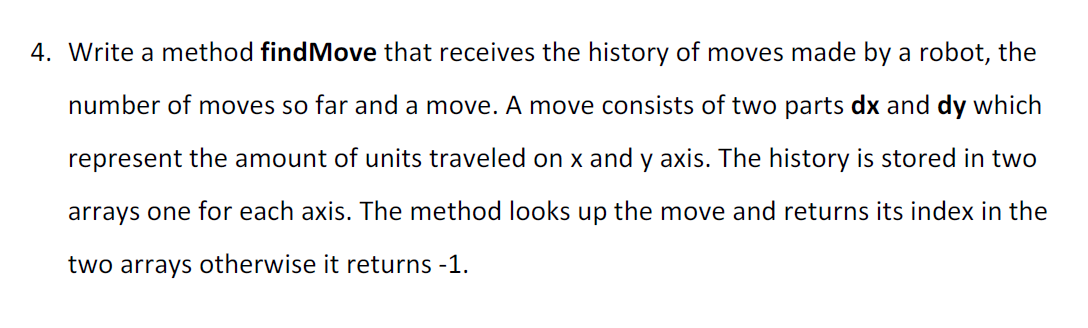 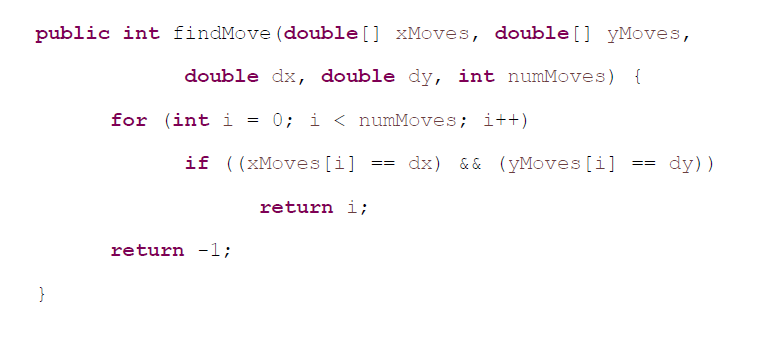 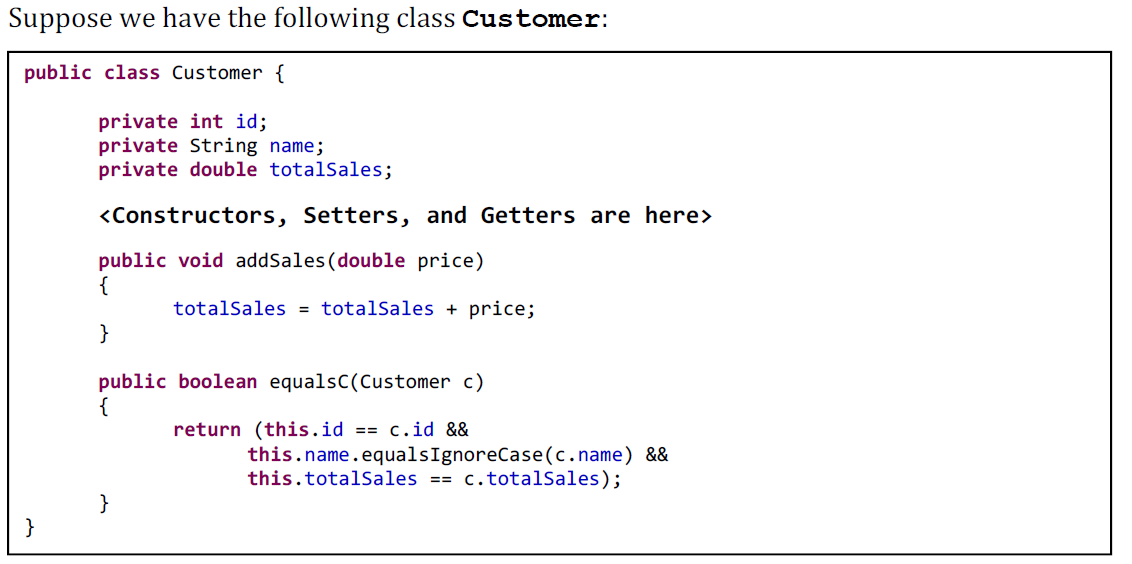 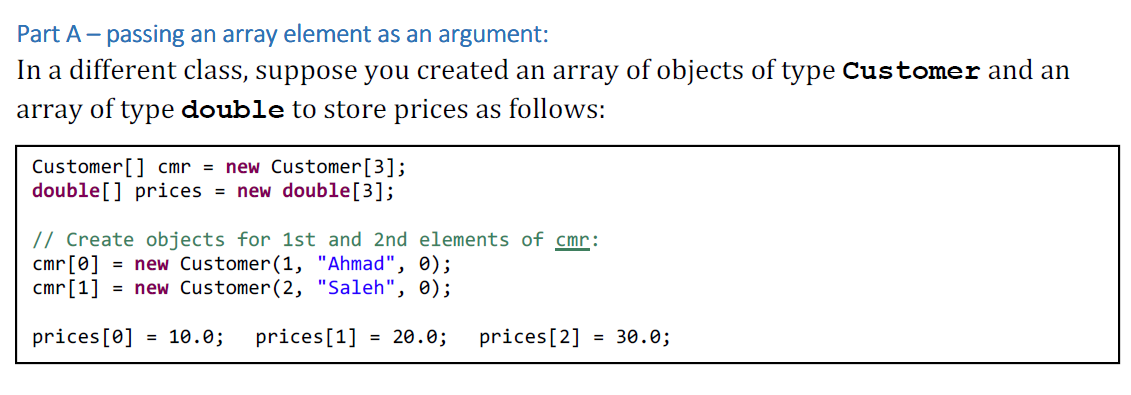 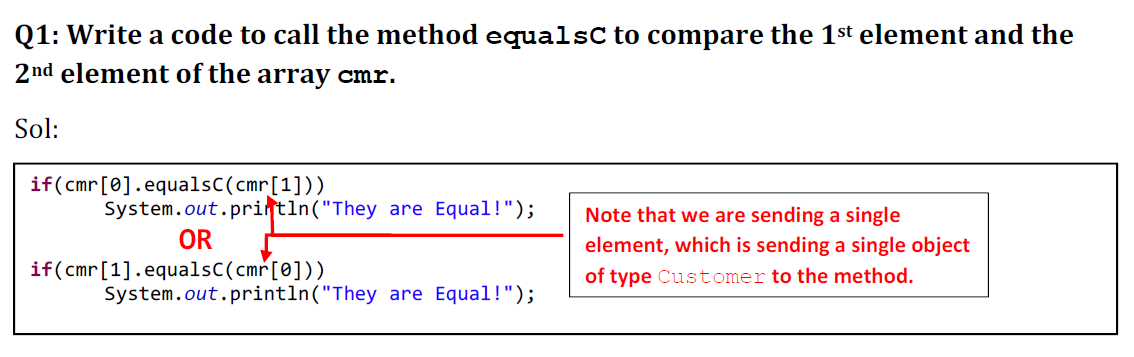 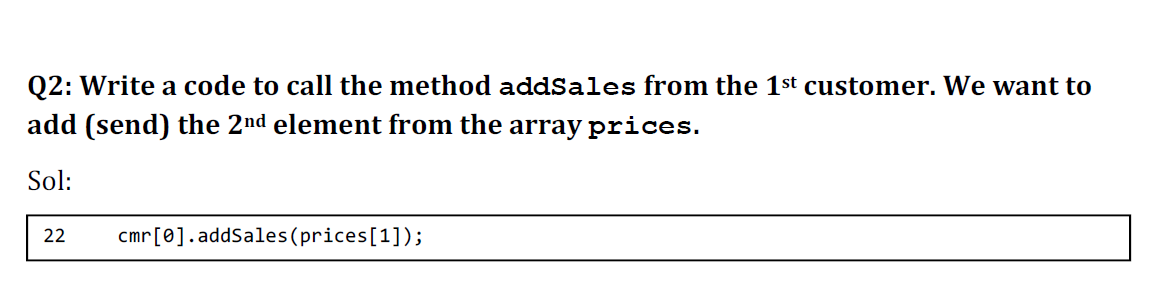 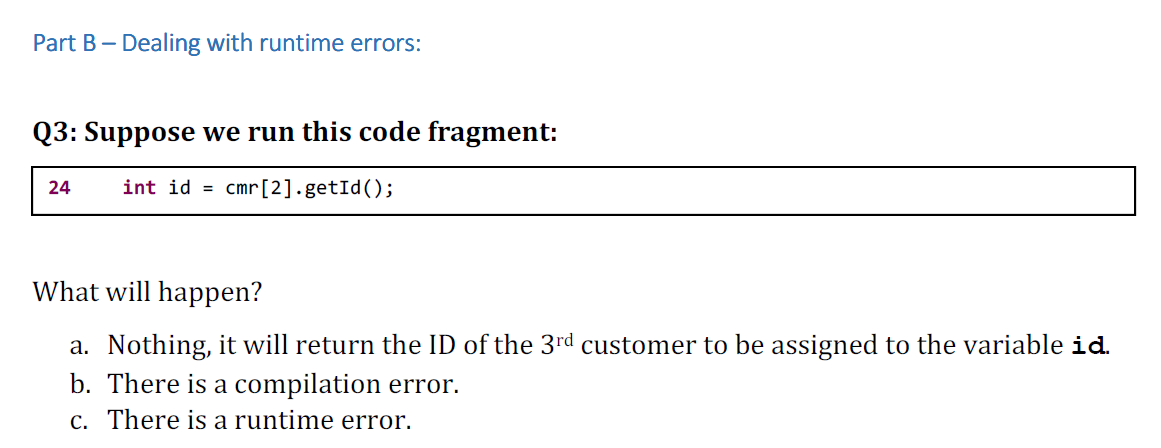 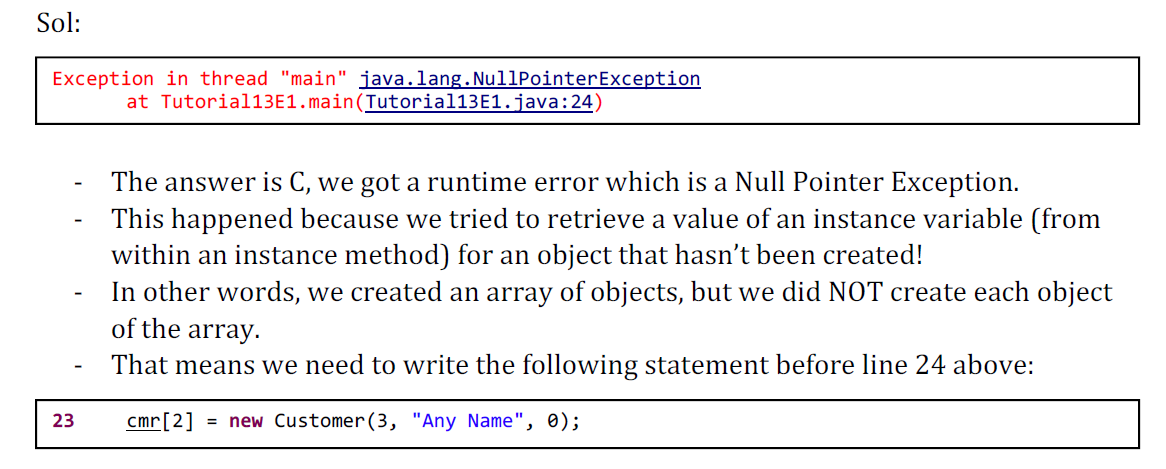 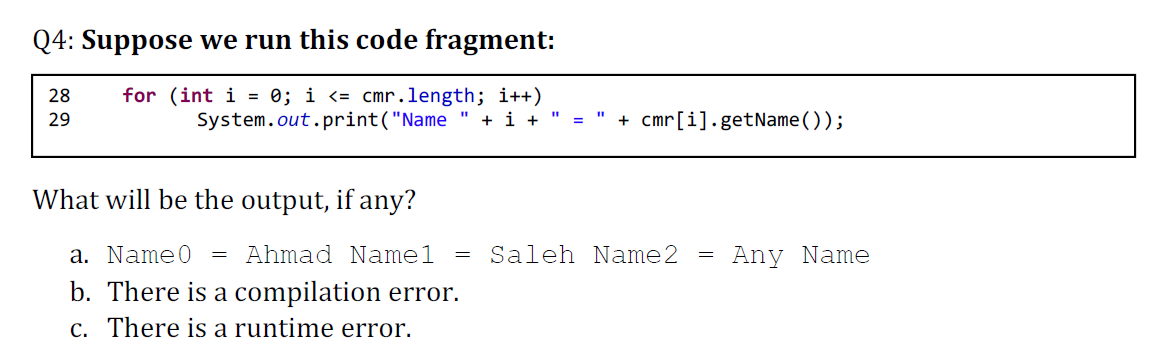 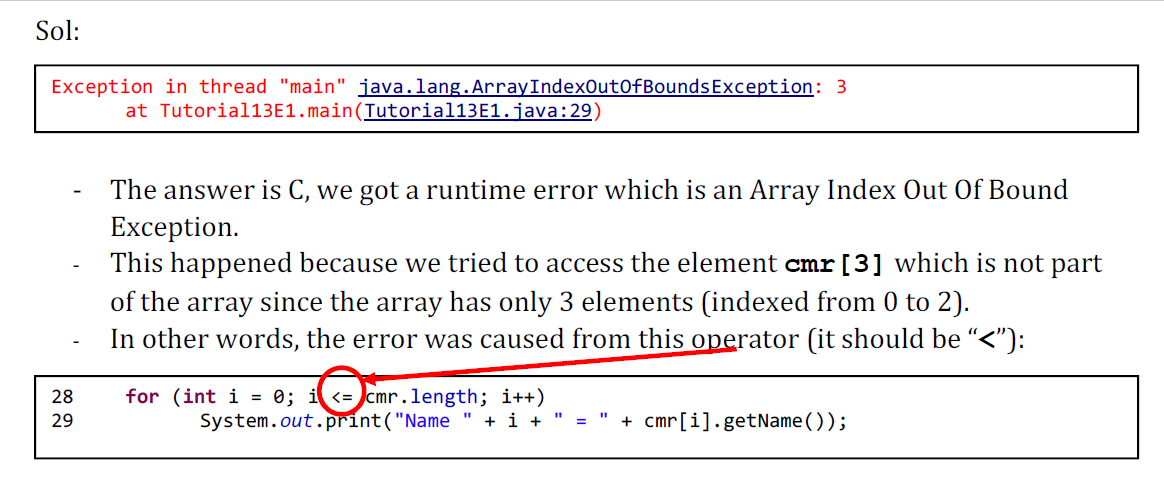